"Emocijų karuselė"
Gintarė Beržinienė
Gintarė Klymantienė
Tauragės lopšelis - darželis ,,Kodėlčius”
3 grupė ,,Saulutės“


Tauragė, 2022
Tikslas:
Papildyti turimas žinias, bei įvardinti savo ir kitų jausmus ir emocijas.
Uždaviniai:
Susipažinti su skirtingų emocijų terminais, juos įvardinti ir stengtis pademonstruoti.
Stengtis mimikomis, judesiais perteikti norimą informaciją.
Susipažinti su skirtingais nusiraminimo būdais ir priemonėmis.
Susipažinti su emocijų raiškos būdais iš kurių galime suprasti kito jausmus.
Provokacija: vaikai randa ant stalo padėtus veidrodėlius, kuriuos apžiūrinėja, veidrodėliuose pamato save, bando padaryti įvairias veido išraiškas.

Pateikiami klausimai: Ką matai veidrodėlyje? Pabandyk paliesti savo nosį? Pabandyk paliesti veidrodėlyje savo atspindžio nosį?

Iššūkis: žiūrėdamas į veidrodėlį parodyk savo šiandienę nuotaiką, bei pažiūrėjus į draugą pabandyk pasakyti, kaip jis jaučiasi šiandiena.
Vaikai tyrinėja savo veido išraiškas veidrodėlyje
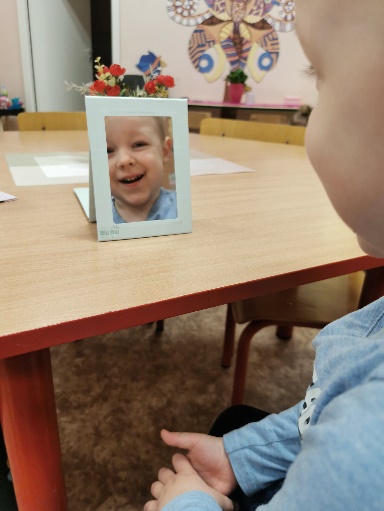 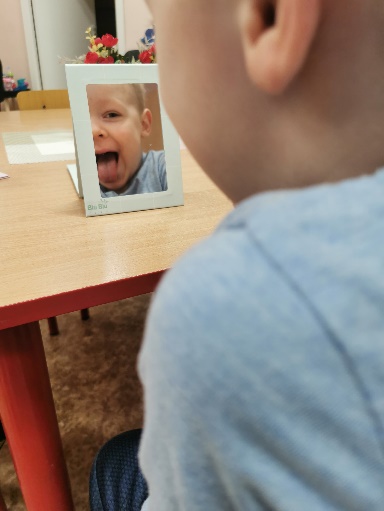 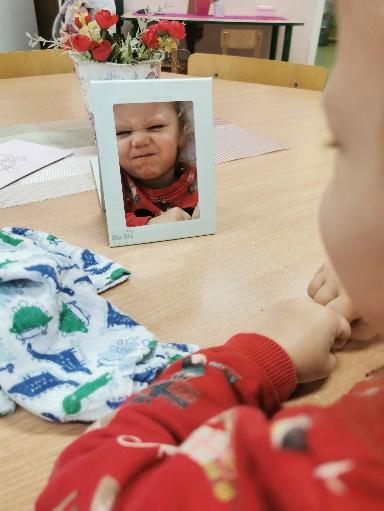 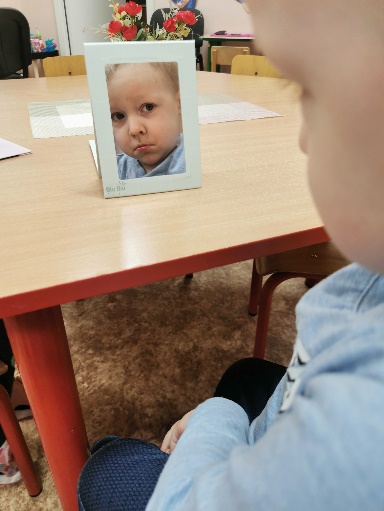 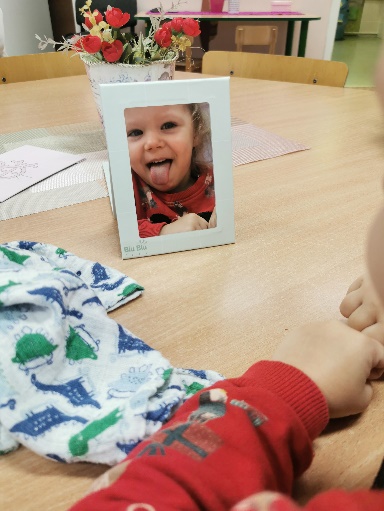 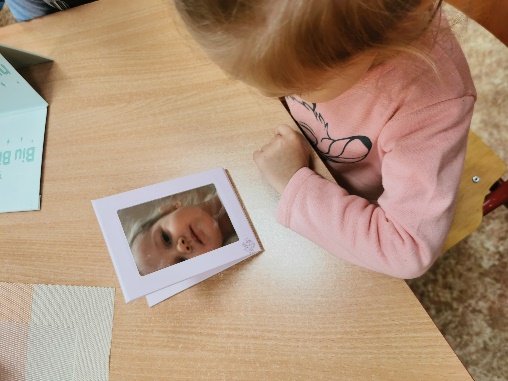 Bando paliesti savo ir atspindžio nosytę
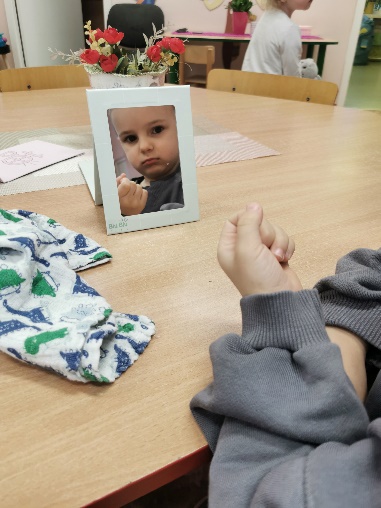 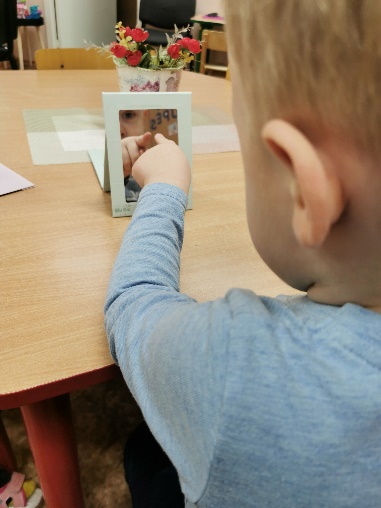 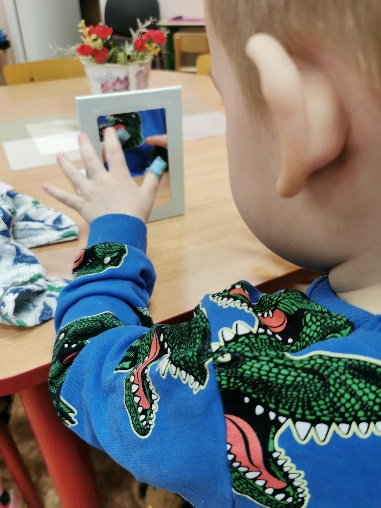 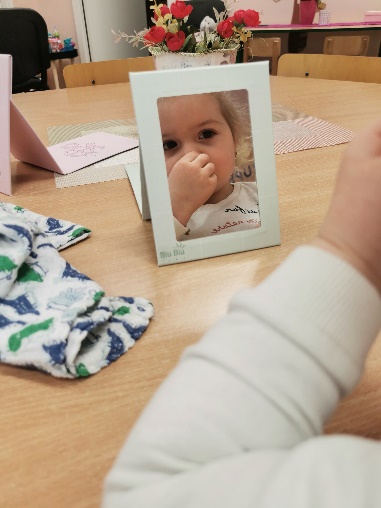 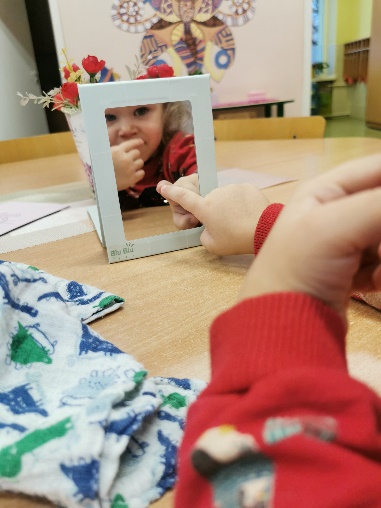 Parodyk kokia šiandien tavo nuotaika
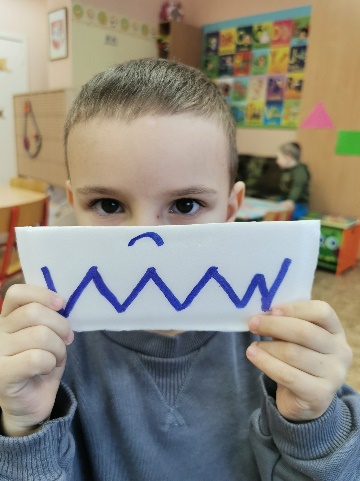 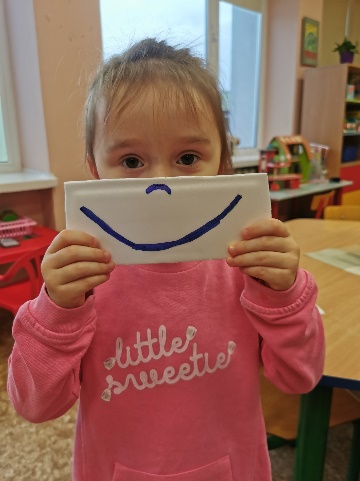 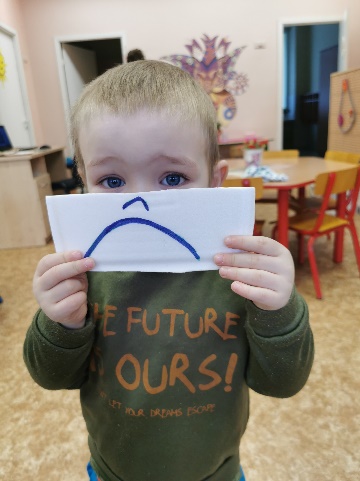 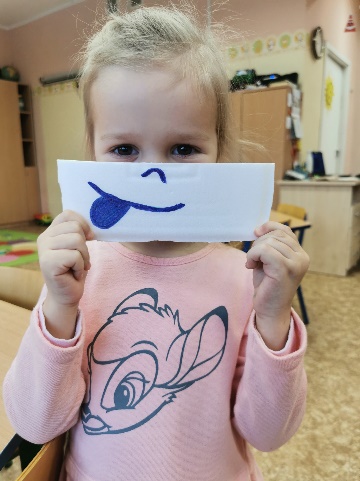 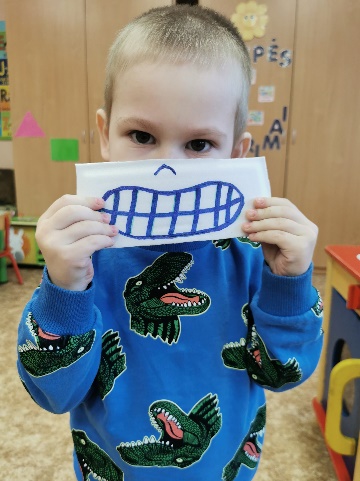 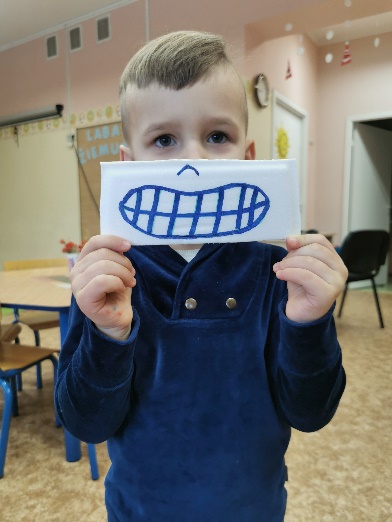 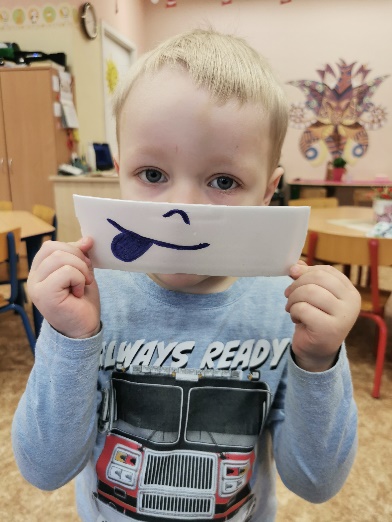 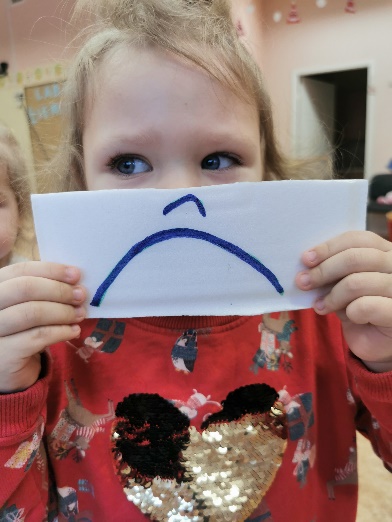 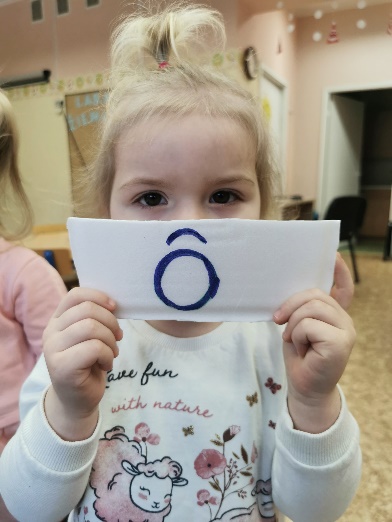 Žaidžiamas žaidimas „Sudėlioki mano veidą“
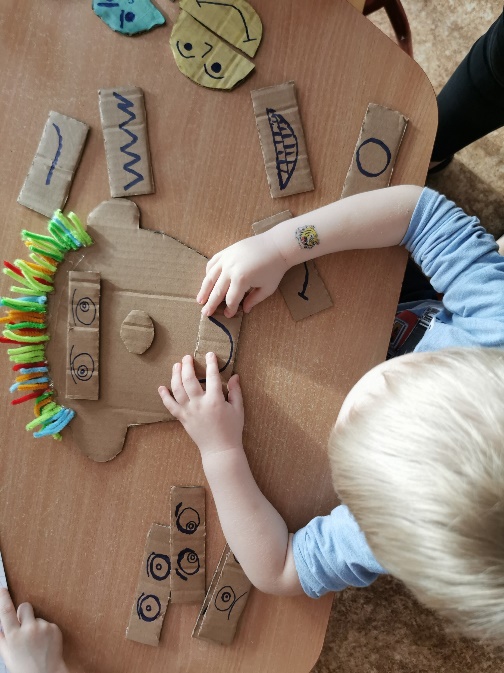 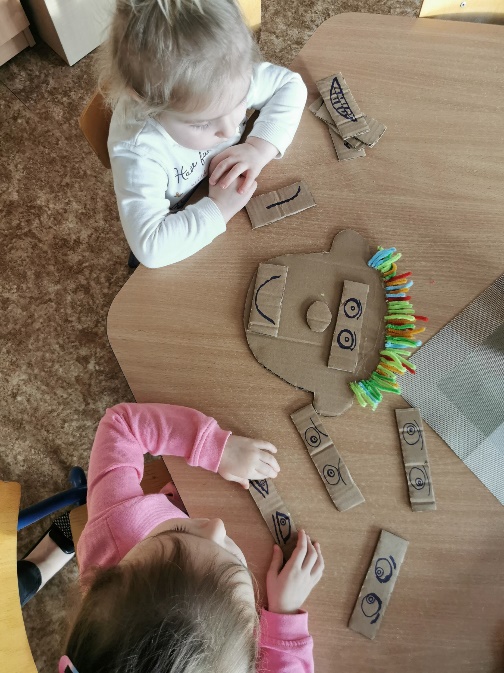 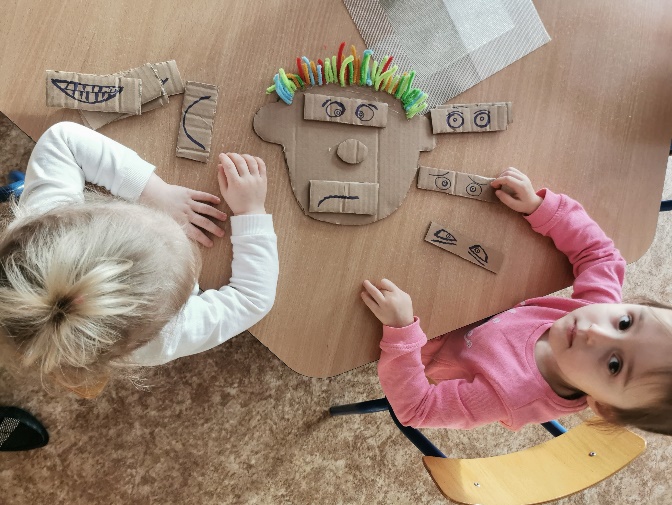 Veikla „Surask mano porą“
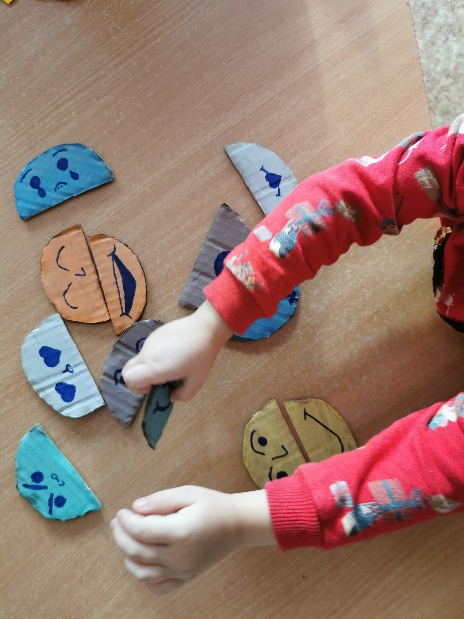 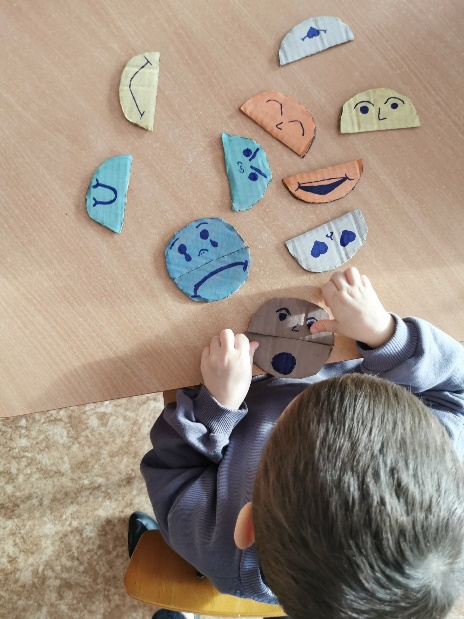 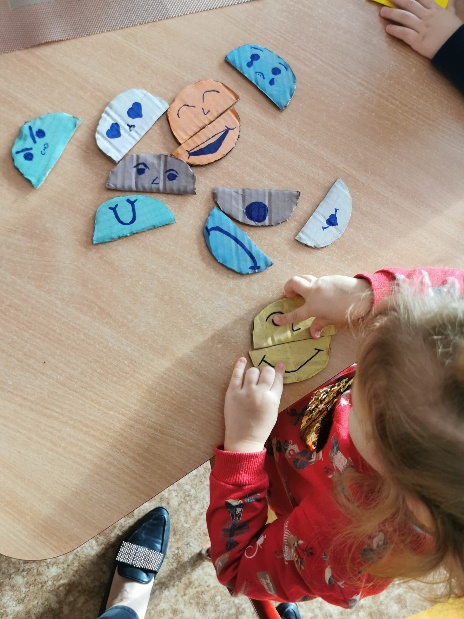 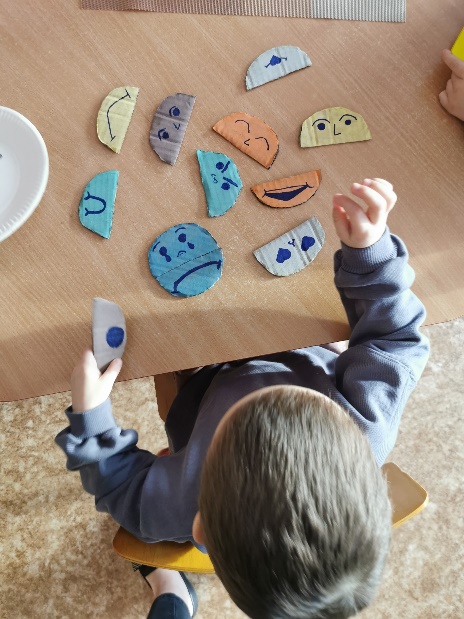 Veikla „Papuošk grupės draugus“
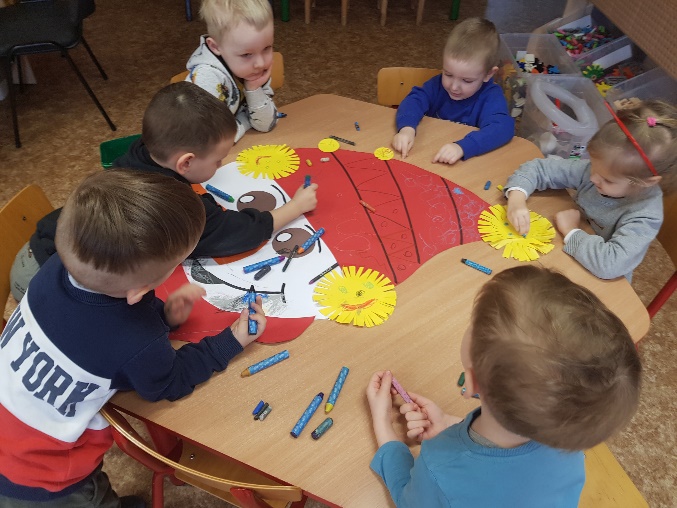 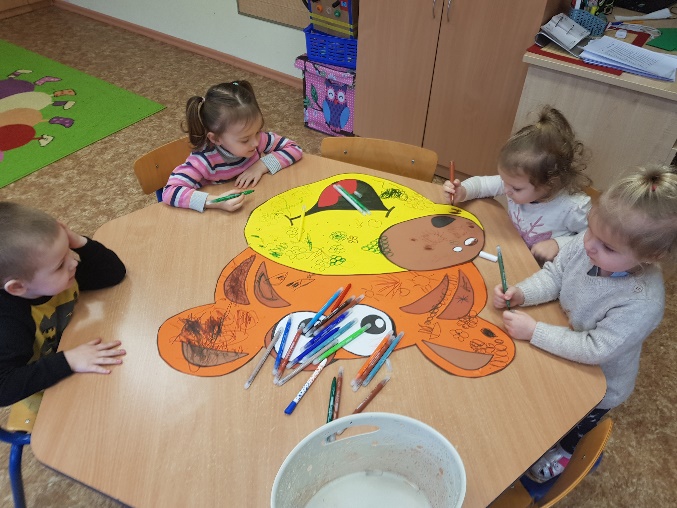 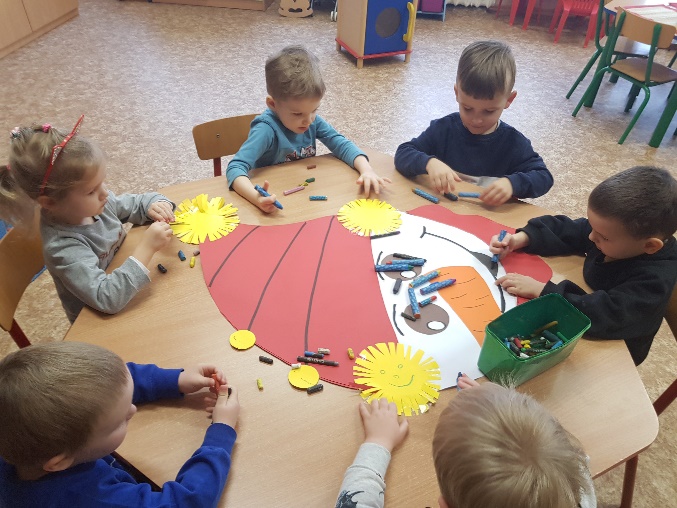 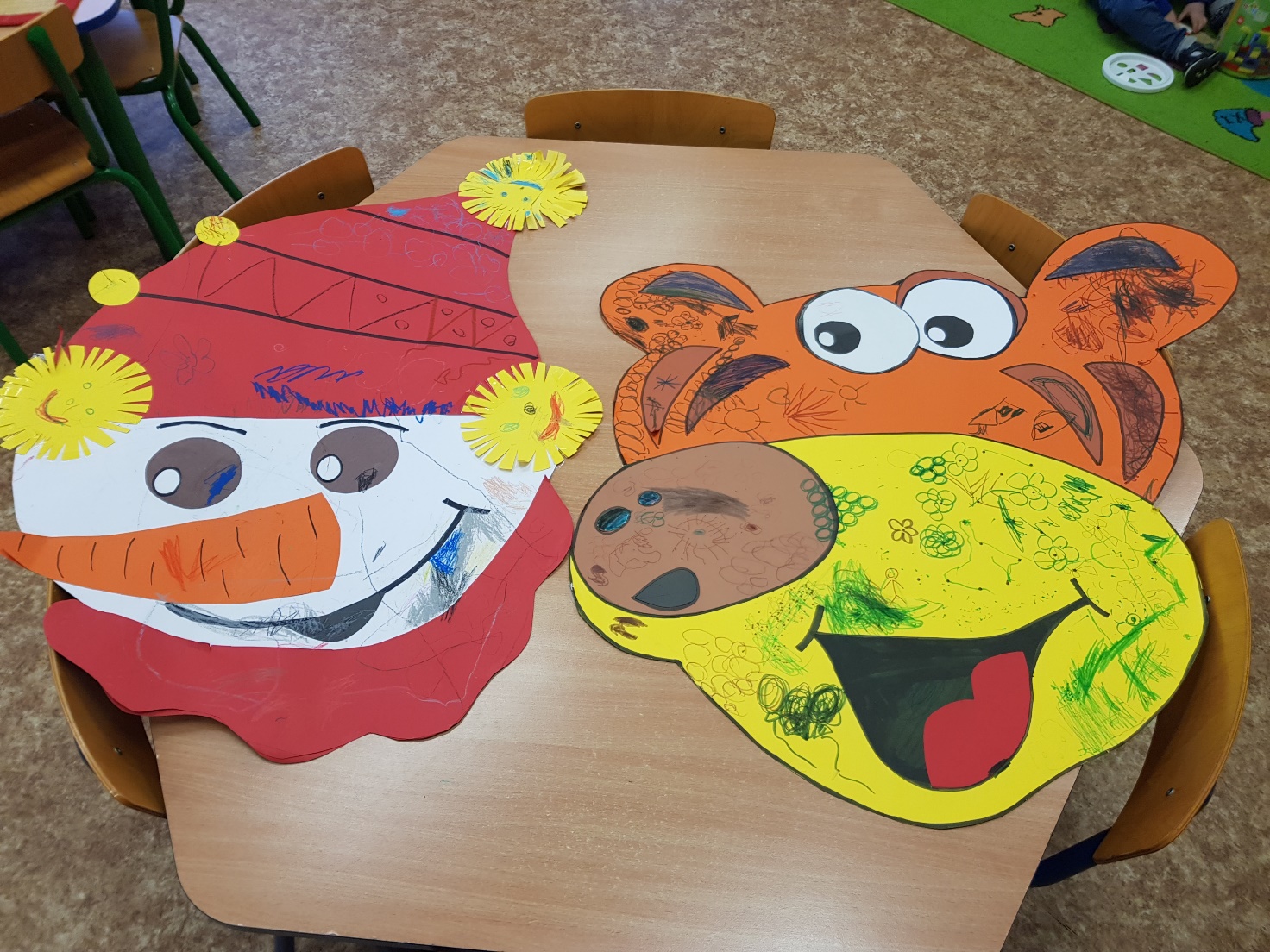 Varto korteles, kuriose atpažįsta ir įvardina įvairius jausmus
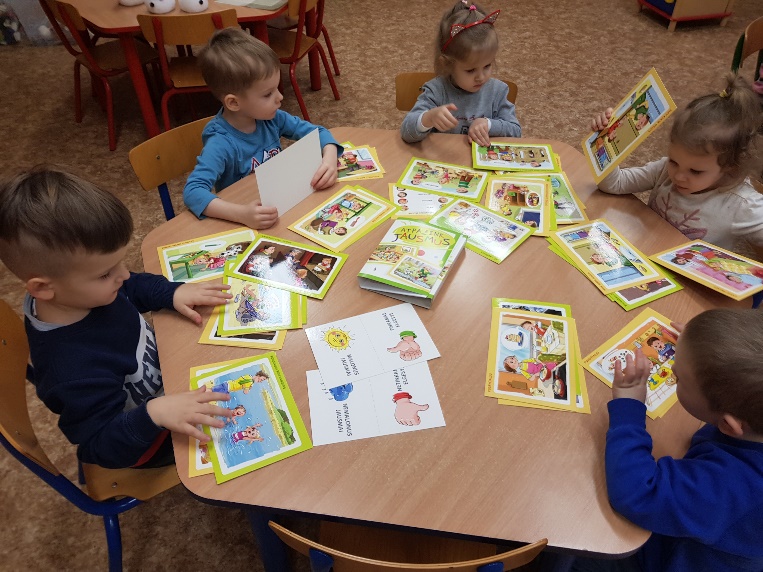 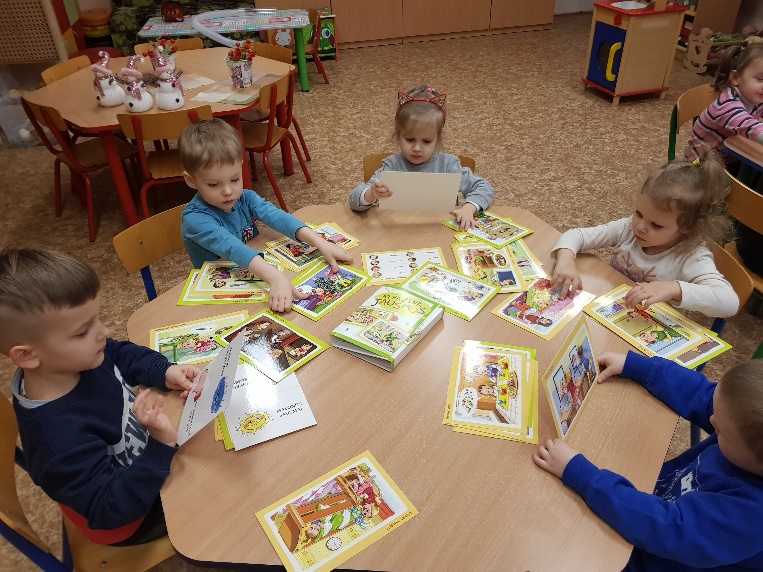 Veikla „Nupiešk savo emociją“
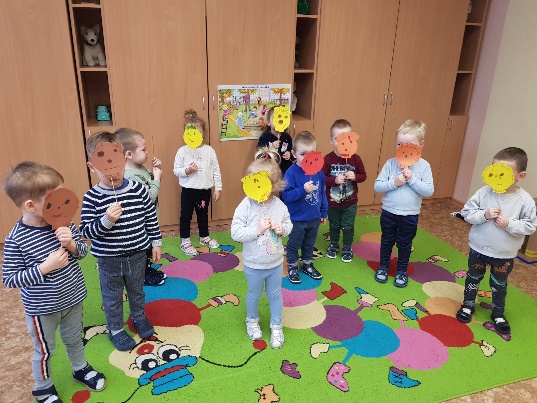 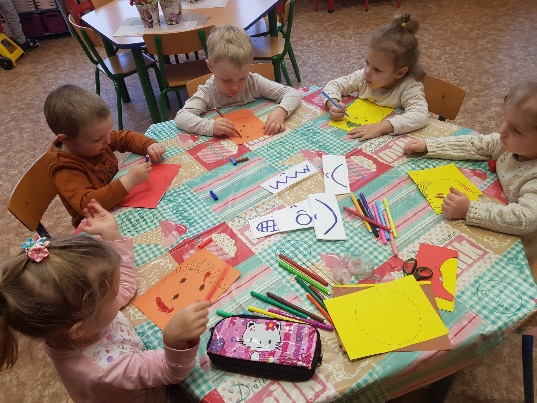 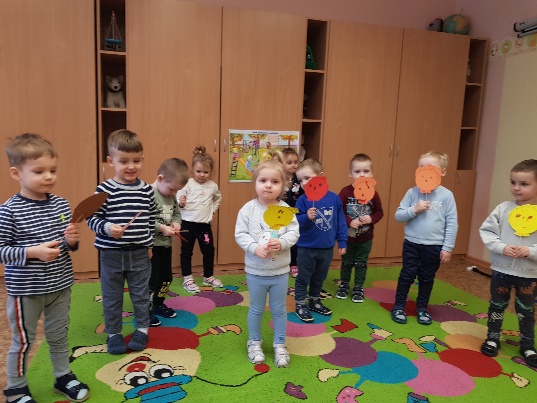 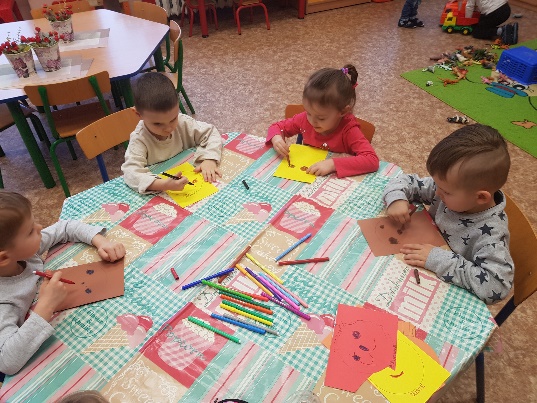 Žaidžia žaidimą „ Atkartoki veido išraišką“
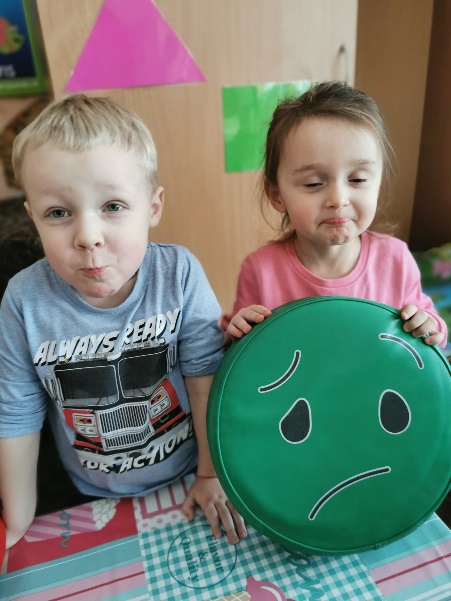 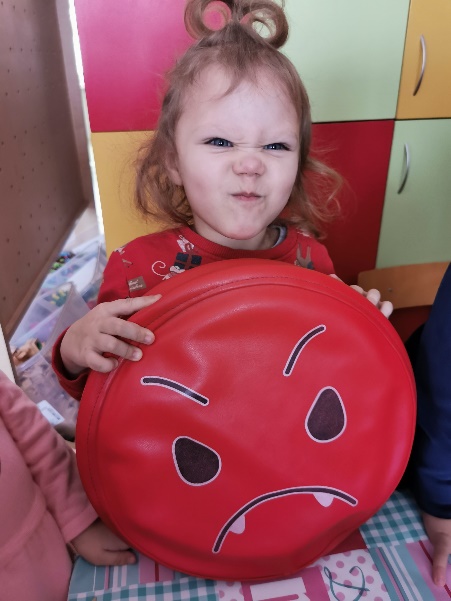 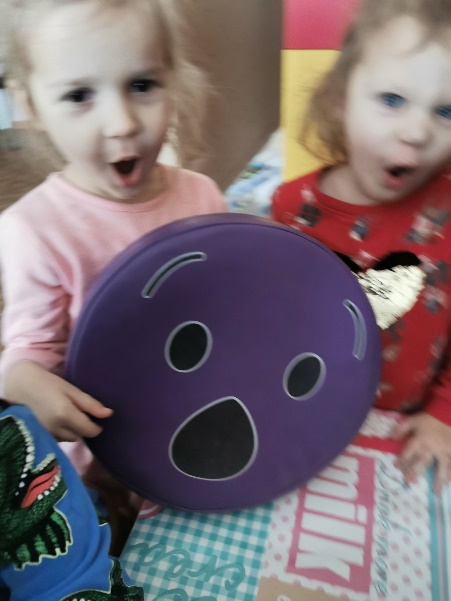 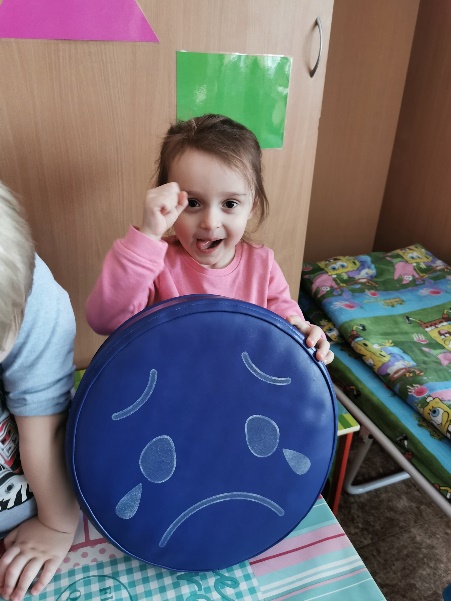 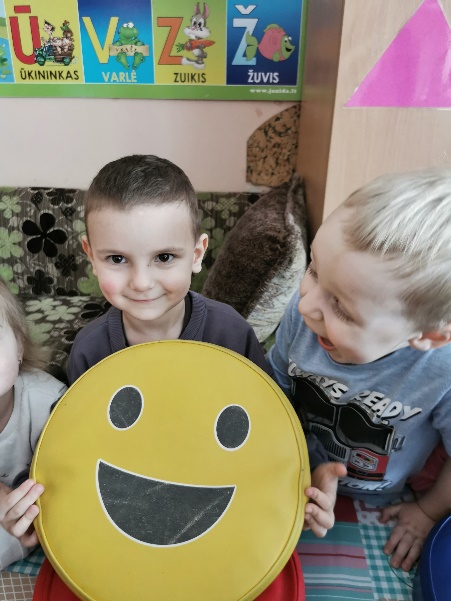 Veikla „Sudėlioki veidelius“
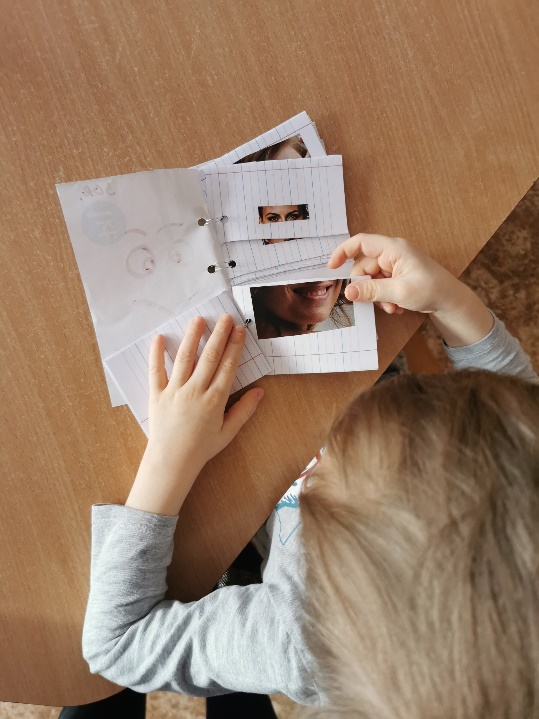 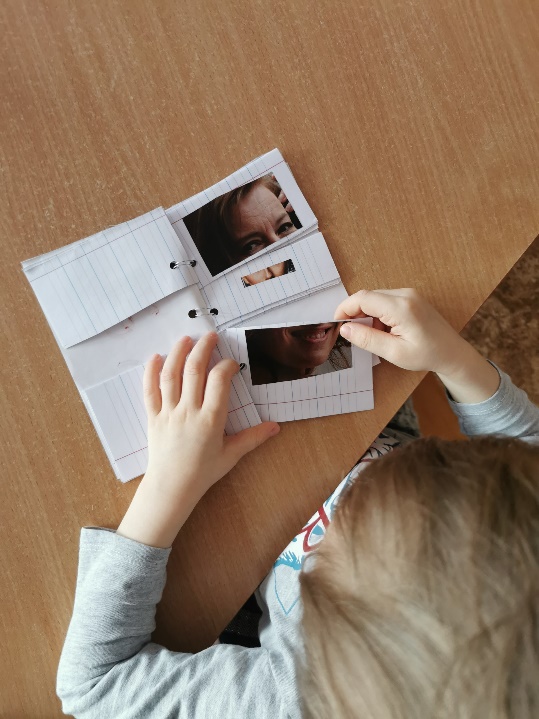 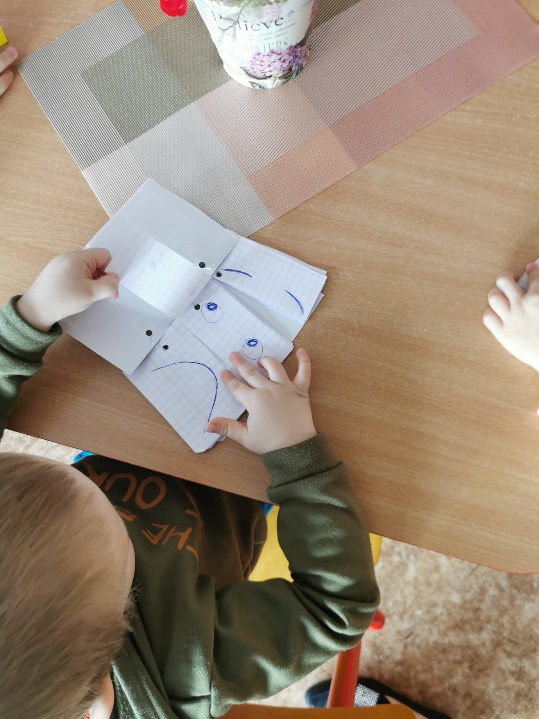 Veikla „Pasakyk, kaip aš jaučiuosi“
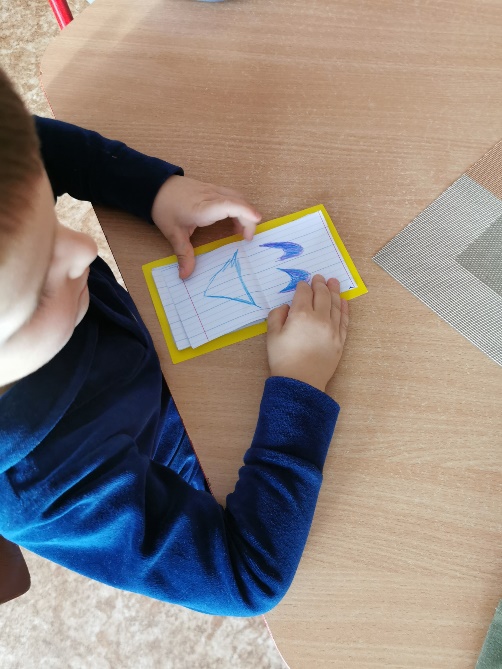 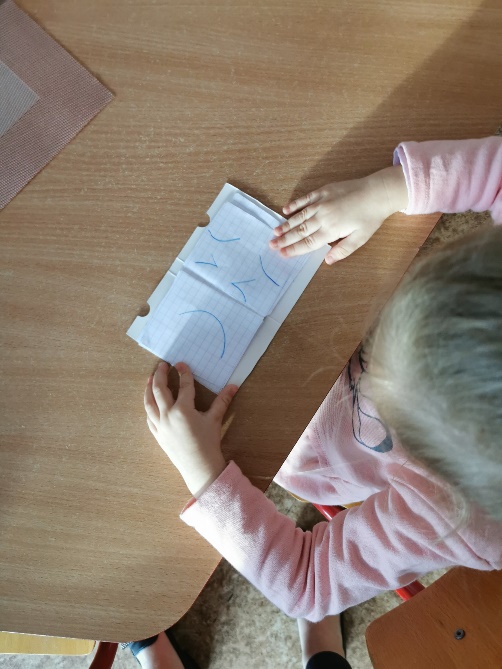 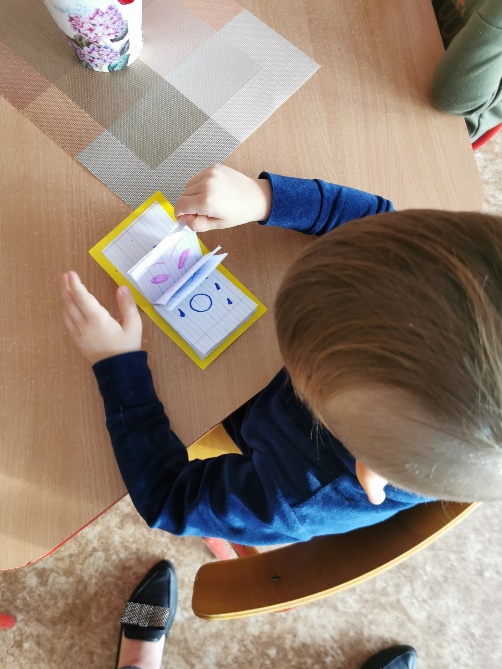 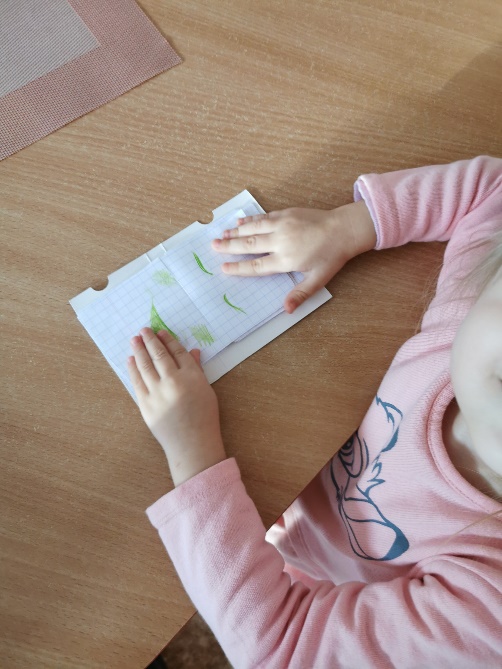 Žaidžiamas žaidimas „Pasukiok ir pamatysi“
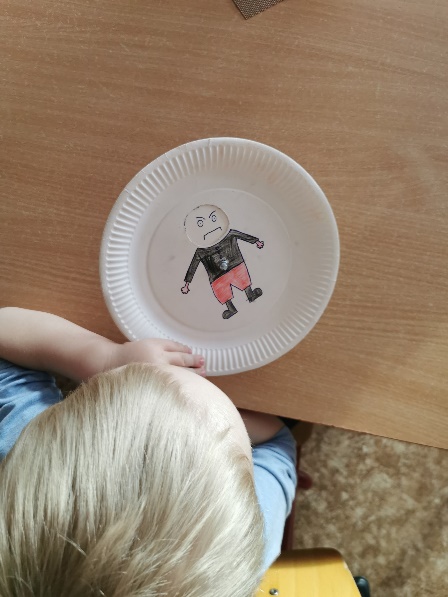 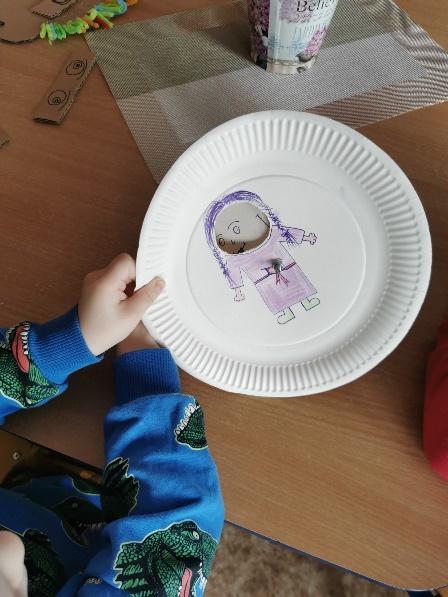 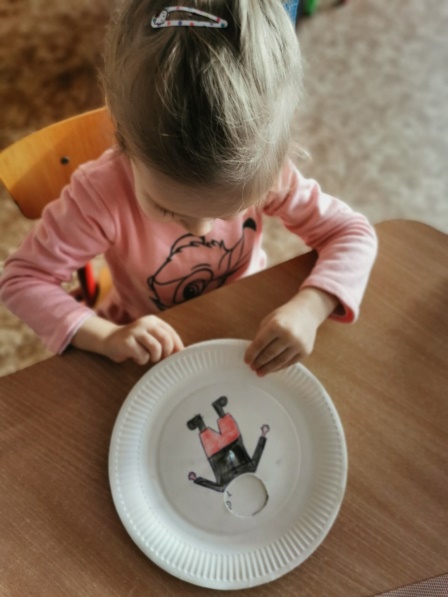 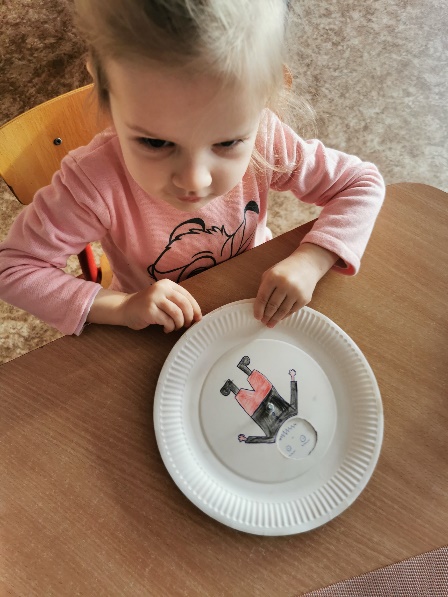 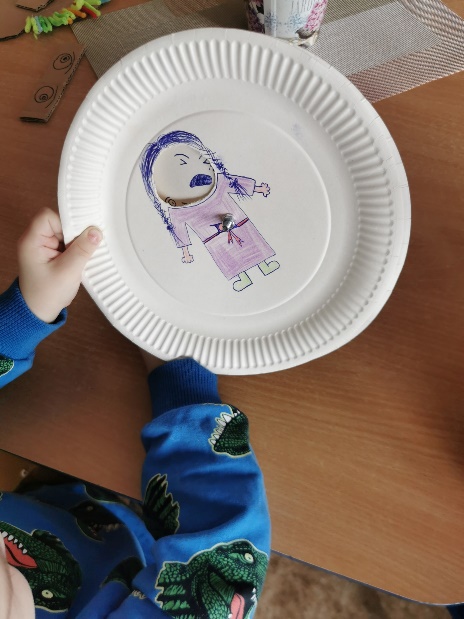 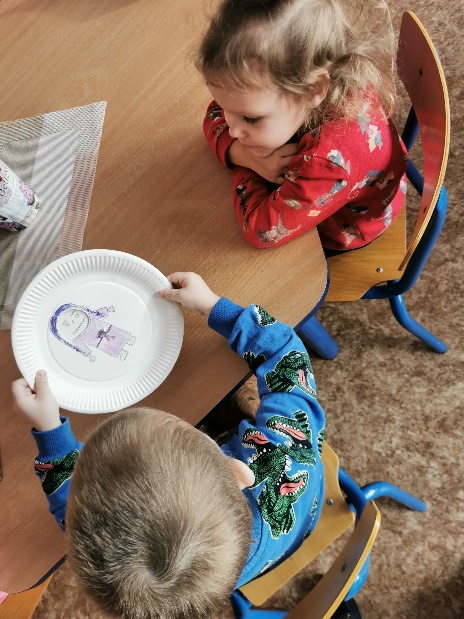 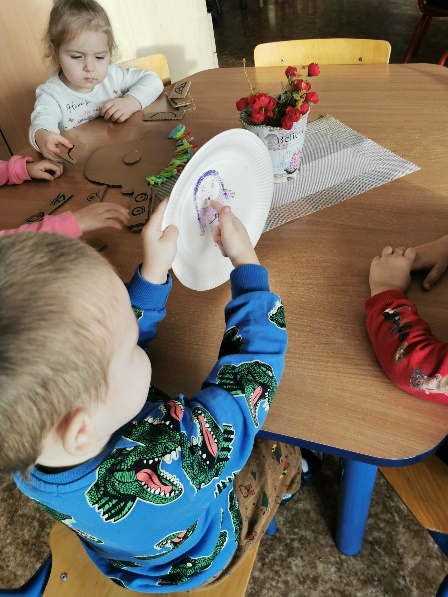 Veikla „Priklijuoki man veidelį“
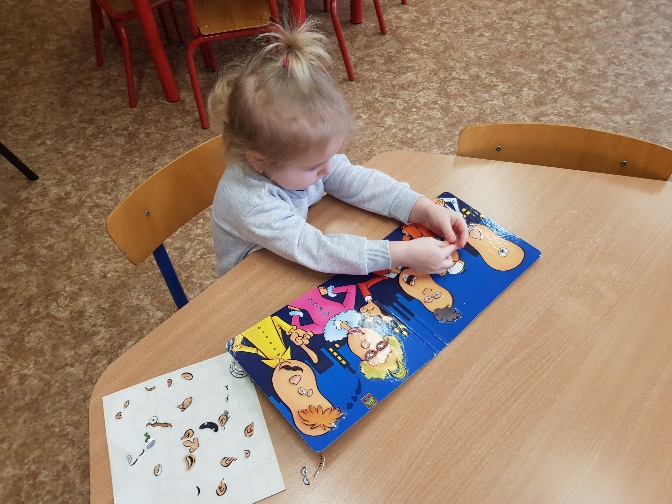 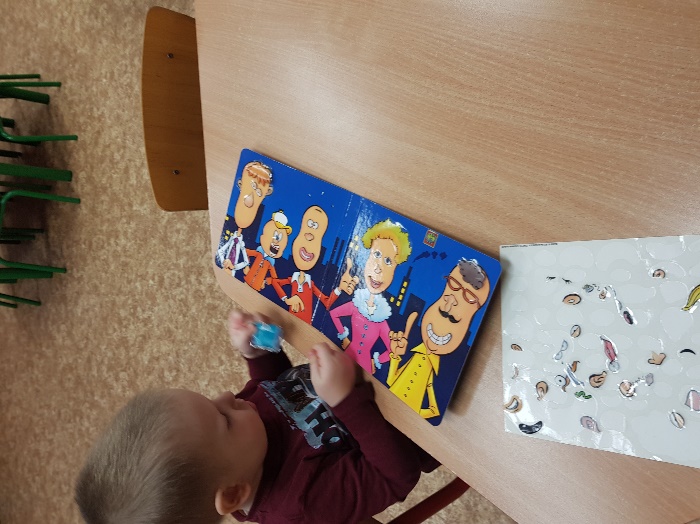 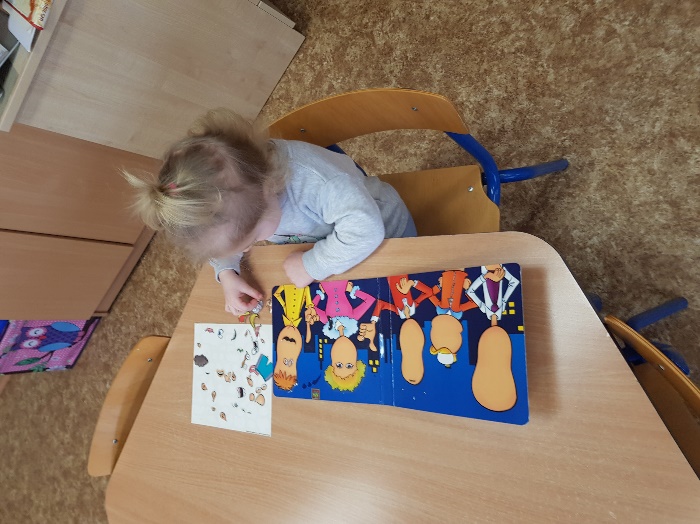 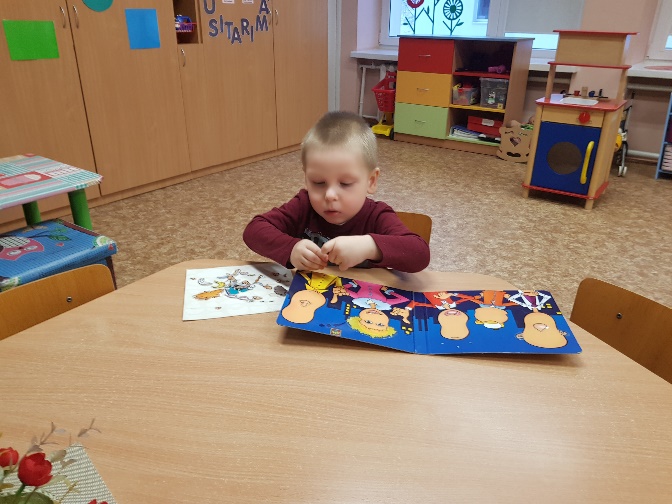 Vaikų inicijuota veikla
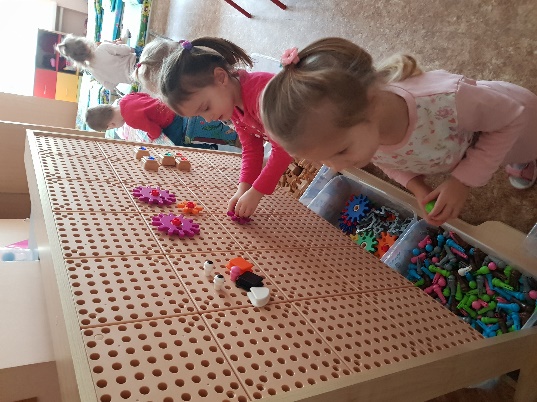 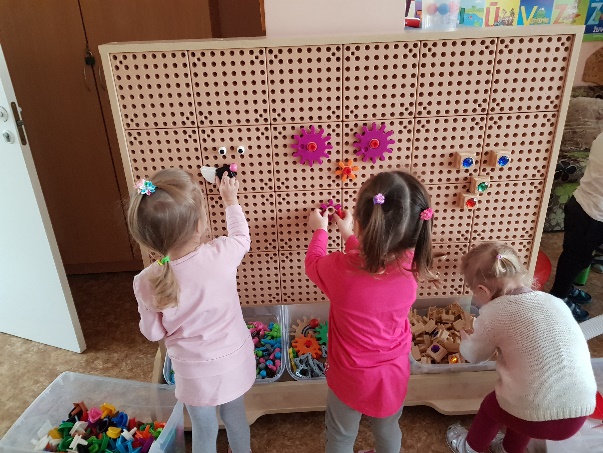 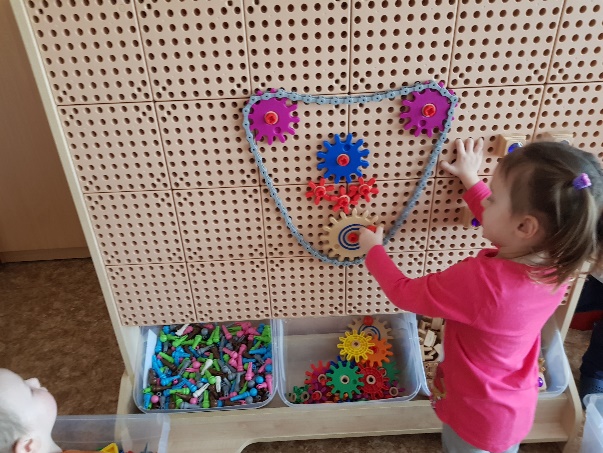 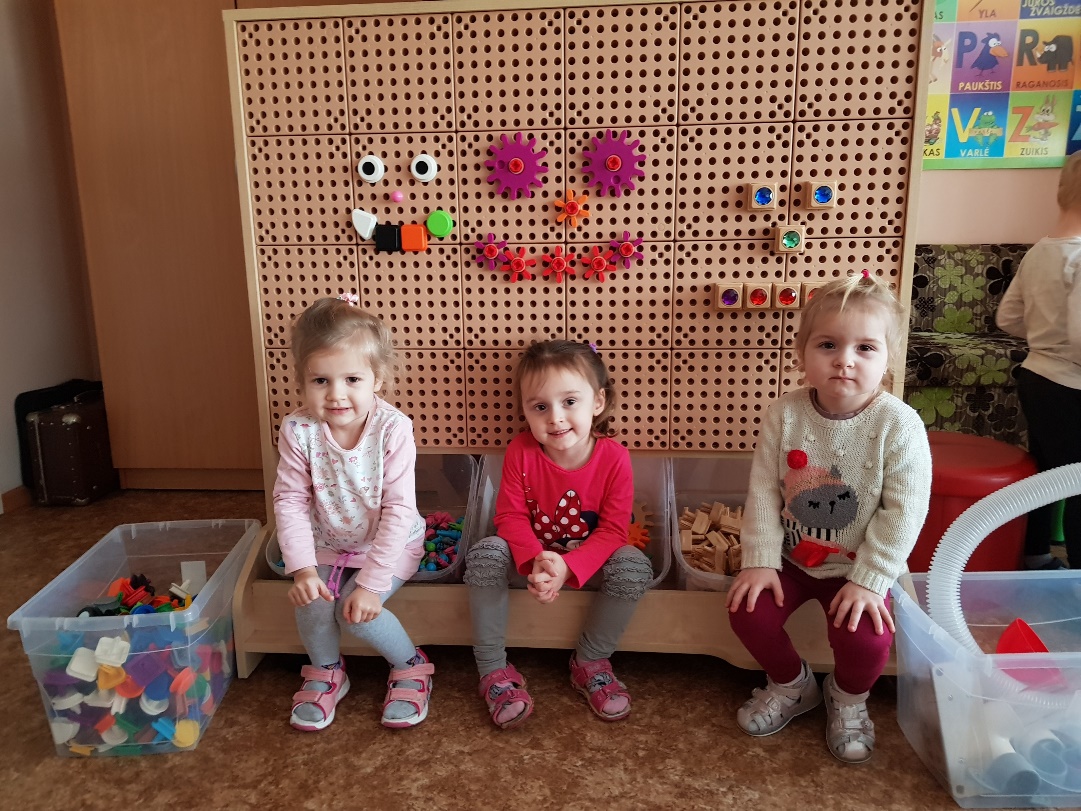 Refleksija
Vaikai su dideliu džiaugsmu įsitraukė į veiklas, kartu diskutuodami kokia, tai galėtų būti emocija.

Nustebino tai, kad didžioji dalis vaikų gebėjo tiksliai įvardinti pagrindines emocijas.

Vaikai greitai suvokė, koks muzikos ritmas liūdnos, o koks ritmas linksmos muzikos.

Visos šios veiklos vaikus labai sudomino. Jie sužinojo skirtingų emocijų pavadinimus, jų reiškimo būdus, kodėl svarbu kitiems pasakyti, kaip jaučiamės, patyrė atradimo džiaugsmą, plėtėsi kalbos žodynas.
Ačiū už dėmesį 
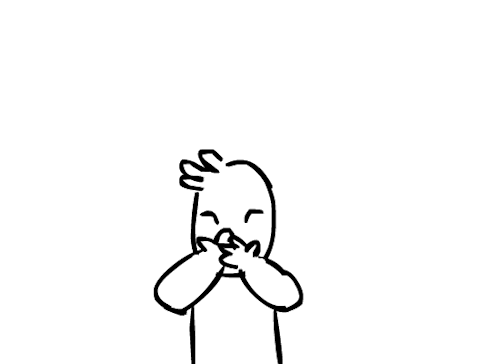